Я из пехоты
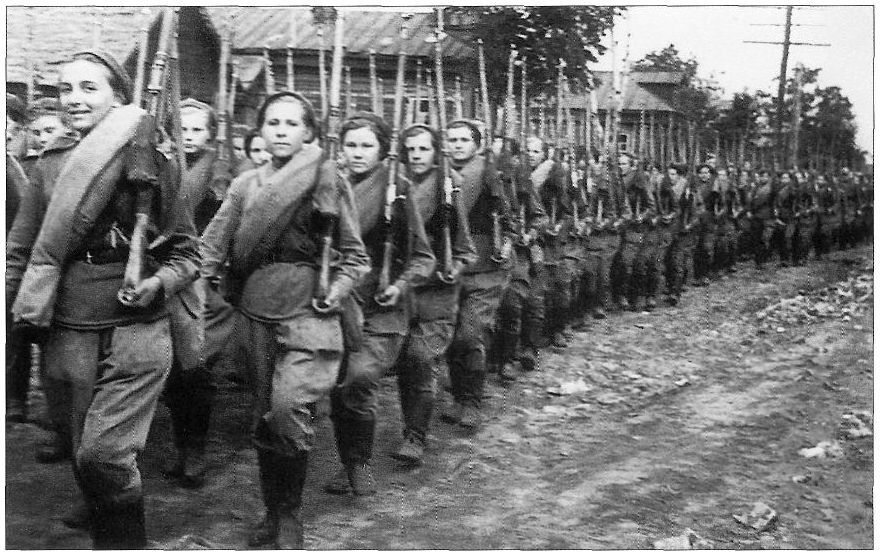 Добровольно приняв правила войны,Приспособив все не женские одежды,Встали строем за спасение страны,За несбывшееся счастье и надежды.
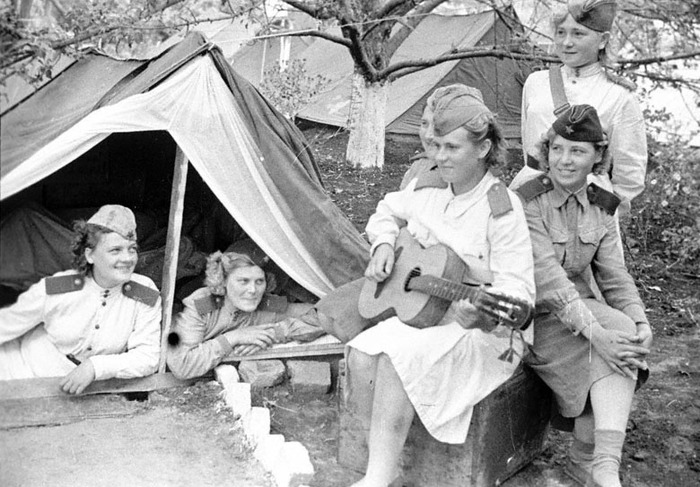 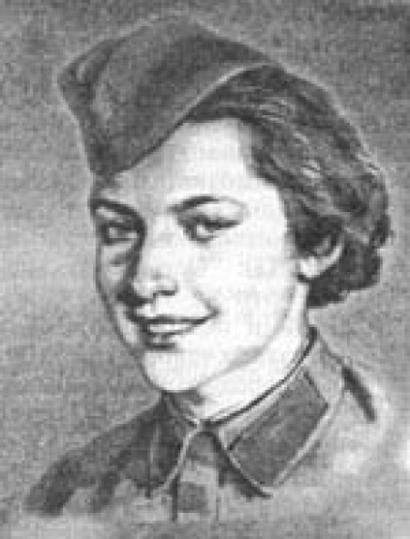 Я пришла из школы В блиндажи сырые.От Прекрасной ДамыВ «мать» и «перемать».Потому что имяБлиже, чем «Россия»,Не могла сыскать.   (Ю. Друнина. 1942)
Я ушла из детстваВ грязную теплушку, В эшелон пехоты, В санитарный взвод. Дальние разрывыСлушал и не слушалКо всему привыкший Сорок первый год .
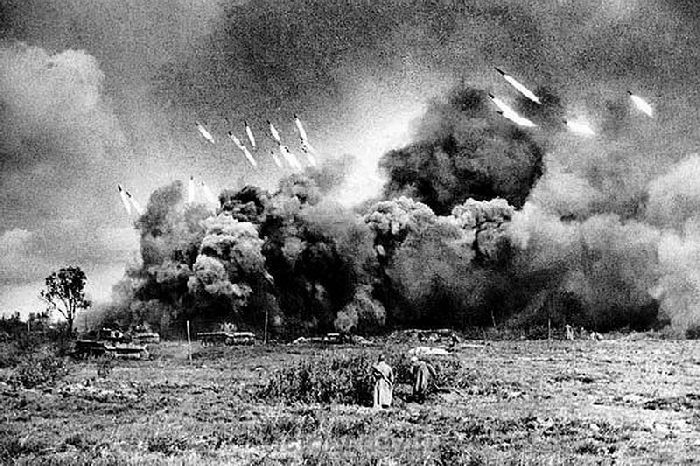 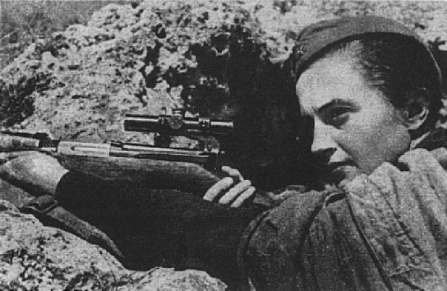 Вчера дралась за куклы и 
      игрушки,
Сегодня настоящий бой. 
Красавица весёлая Катюша,Девчонкой в партизанский 
                       встала строй.
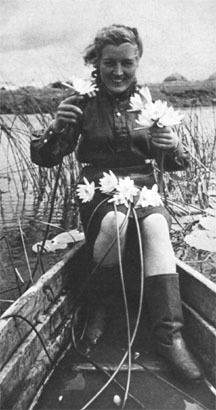 Им бы феями с белыми платьями Кавалеров сердца покорять, Но случилось от родины — матери Им тяжёлую ношу принять!
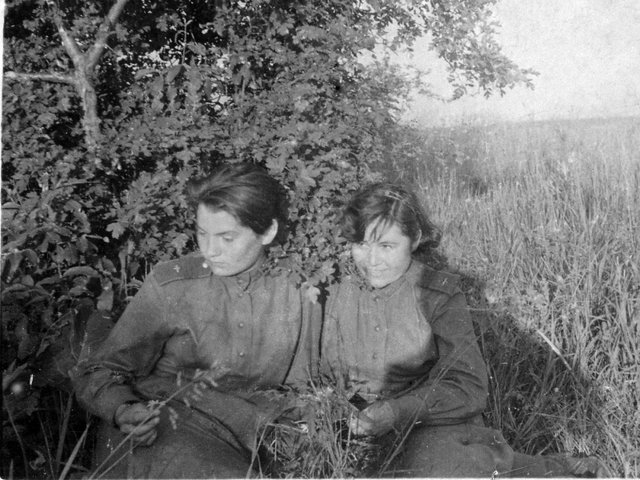 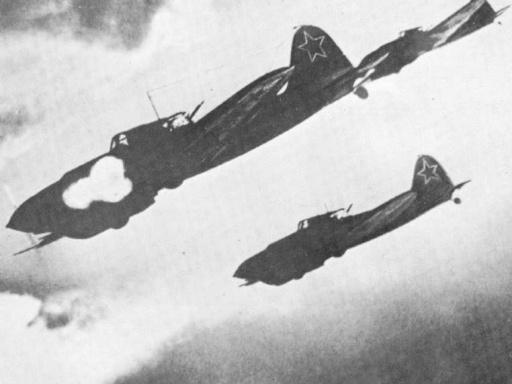 .
Их восемь - нас двое, - расклад перед боемНе наш, но мы будем играть!Подруга, держись! Нам не светит с тобою,Но козыри надо равнять.Я этот небесный квадрат не покину -Мне цифры сейчас не важны:Сегодня подруга защищает мне спину,А значит - и шансы равны.
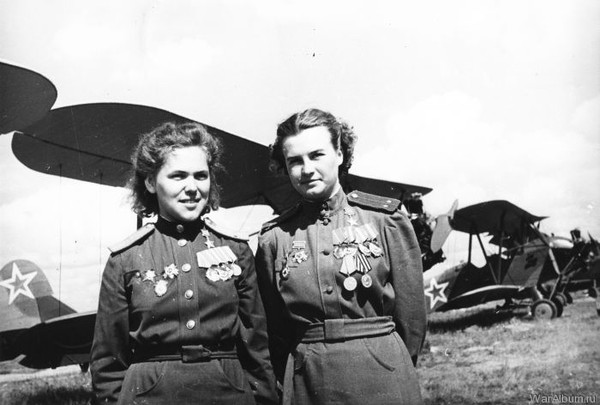 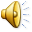 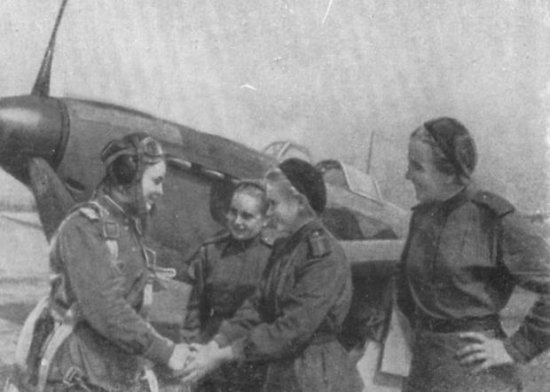 "Вам кажется, что с неба  смотрят звезды, А это мы с небес глядим на вас..."
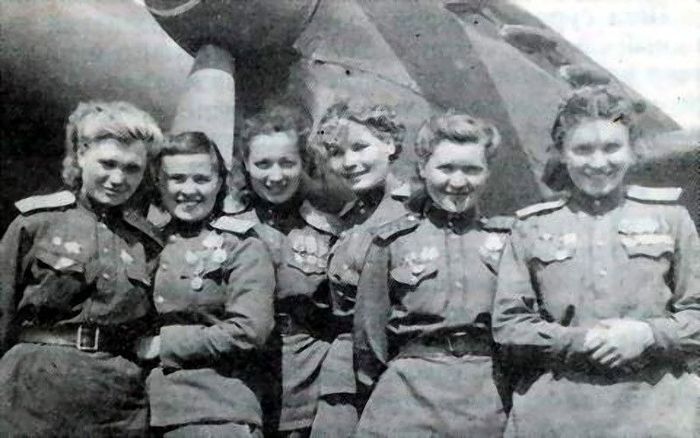 "Ночные ласточки"
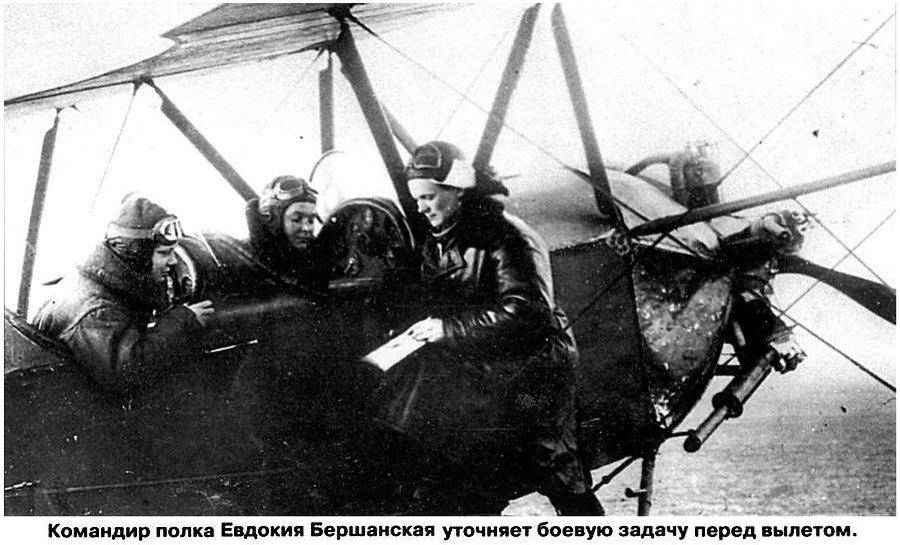 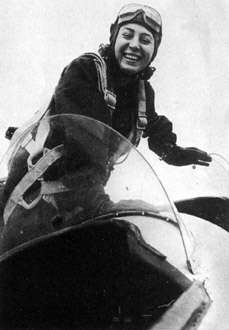 На  девочек  ты  этих  посмотри:                        По  отчеству  зовут  из  уваженья,                        Петровне — восемнадцать от  рожденья,                        Комэск  постарше  годика  на  три.                        Взмыл в небо лёгкой ласточкой По-2,                        Ушли  девчонки  снова  на  заданье...                        За  ночь, бывало,  не  один,  не  два,                        А много вылетов и… 
                                            каждый раз прощанье.
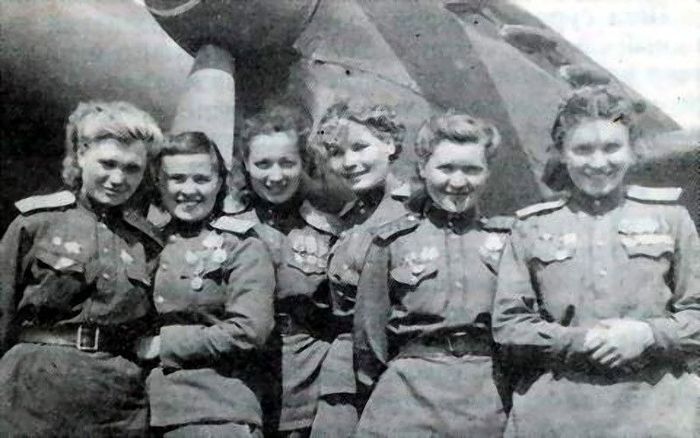 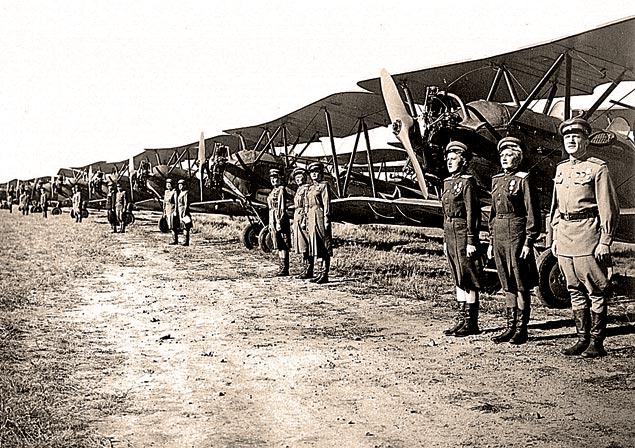 У самолётов строй застыл в молчанье.                      "Ночные ласточки"  такие  молодые.                        Не слышен шум моторов — лишь дыханье...                        Девчонки, Вы  почти  совсем  седые...
В самолётах, медсанбатах, блиндажах,Они - хрупкие, красивые, родные,Наводили на врагов тоску и страх,Женской доблести военной часовые.
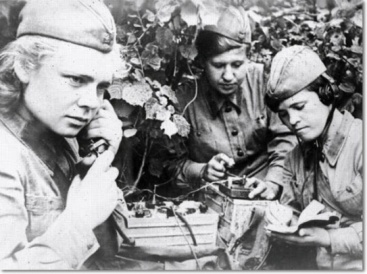 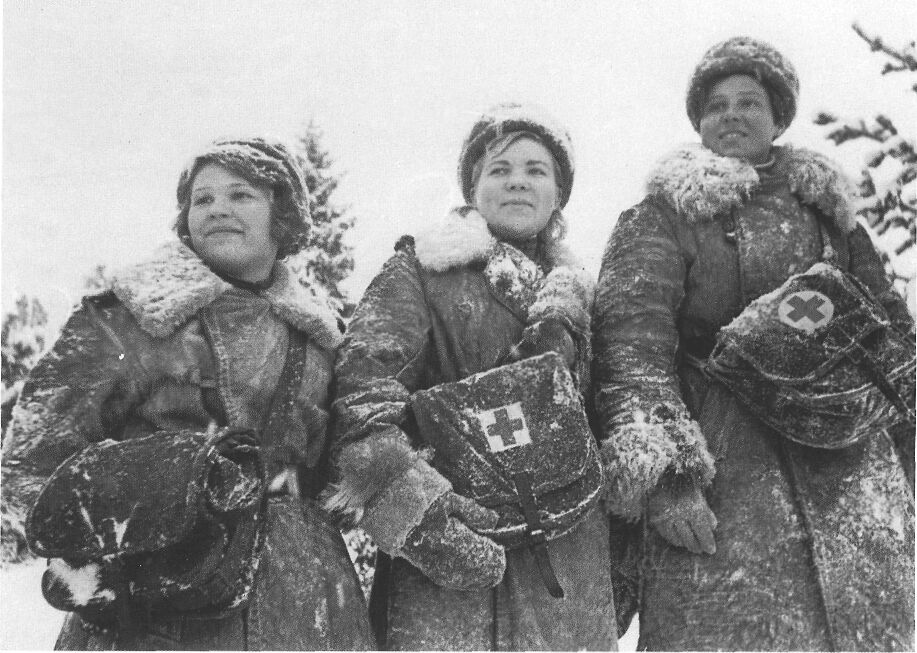 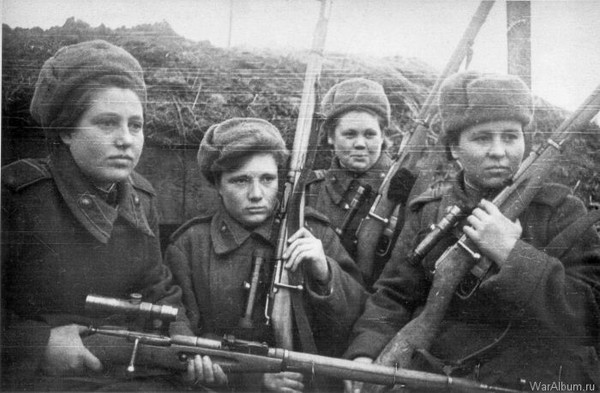 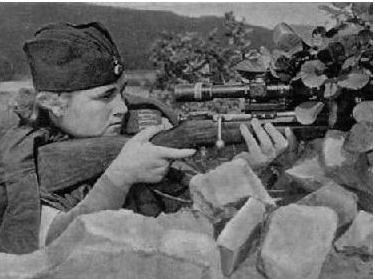 Смотрю назад, в продымленные дали:
Нет, не заслугой в тот зловещий год,
А высшей честью школьницы считали
Возможность умереть за свой народ.
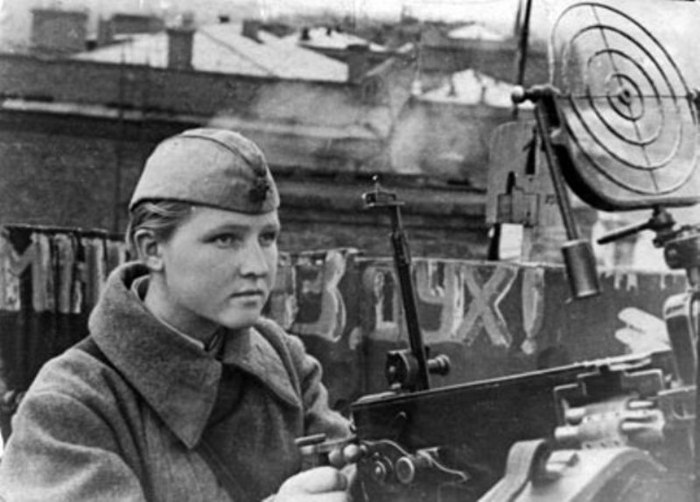 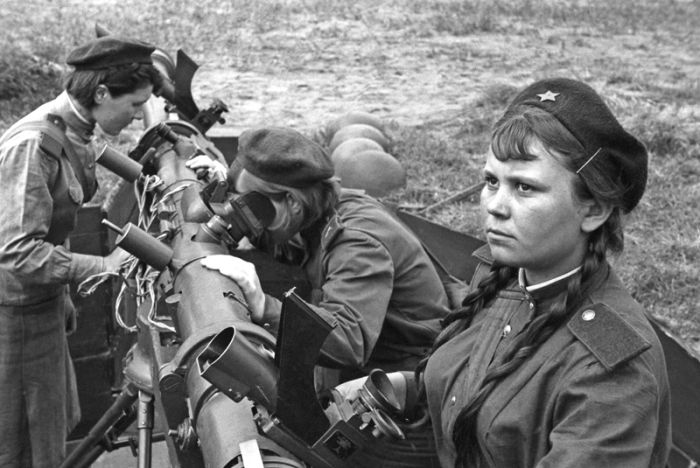 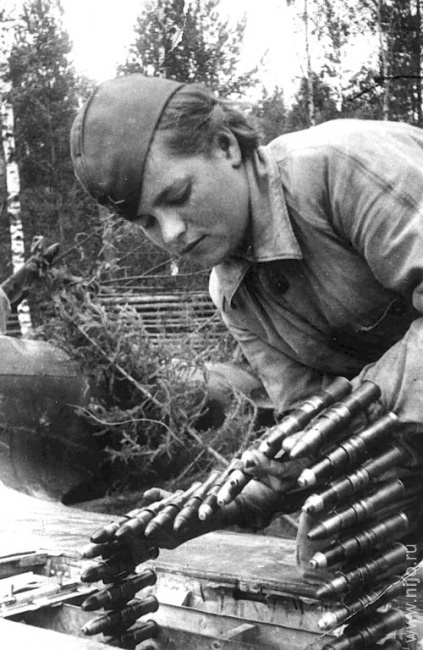 До сих пор не совсем понимаю,
Как же я, и худа, и мала,
Сквозь пожары к победному Маю
В кирзачах стопудовых дошла.
 И откуда взялось столько силы
Даже в самых слабейших из нас?..
Что гадать!- Был и есть у России
Вечной прочности вечный запас.
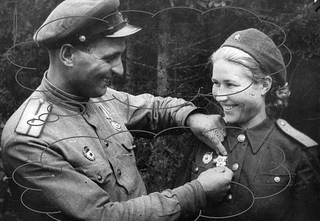 Александра Леонтьевна 
Бойко. 
(Командир «семейного» 
тяжелого танка «ИС-2»)
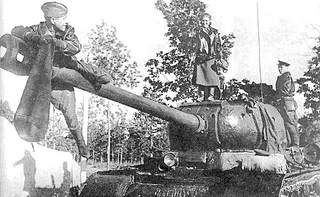 Александра Леонтьевна и Иван Федорович Бойко
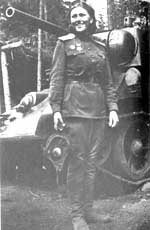 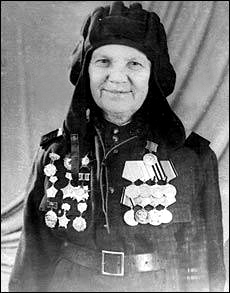 Октябрьская
Мария Васильевна
Герой Советского Союза
Танк БОЕВОЙ ПОДРУГОЮ назвала,Шла на таран, сминая в нём врага,Крушила всё и отомстить желалаЗа мужа смерть…. А смерть недалека…
Ращупкина
Александра Митрофановна
(Механик-водитель)
Тот танк сгорел, но вновь его сменяя,Другие называли  танки так,В Берлин вошла ПОДРУГА БОЕВАЯИ прогремел её победный залп!
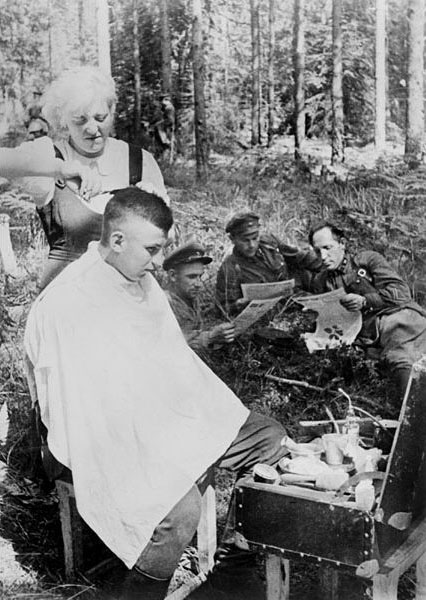 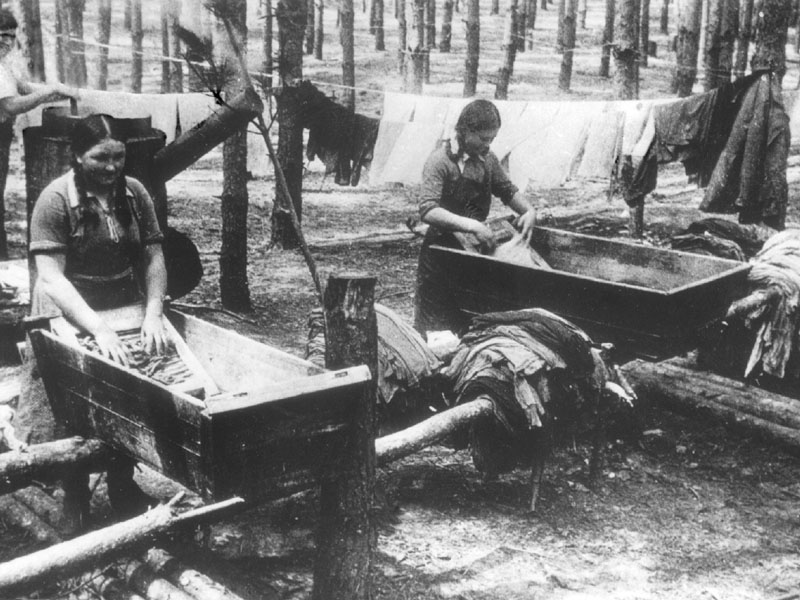 СЛУЖБЫ
ВСПОМОГАТЕЛЬНЫЕ
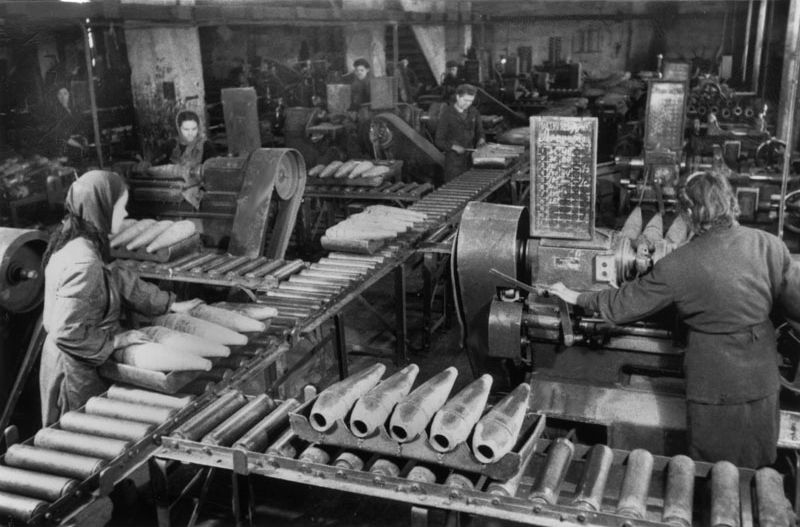 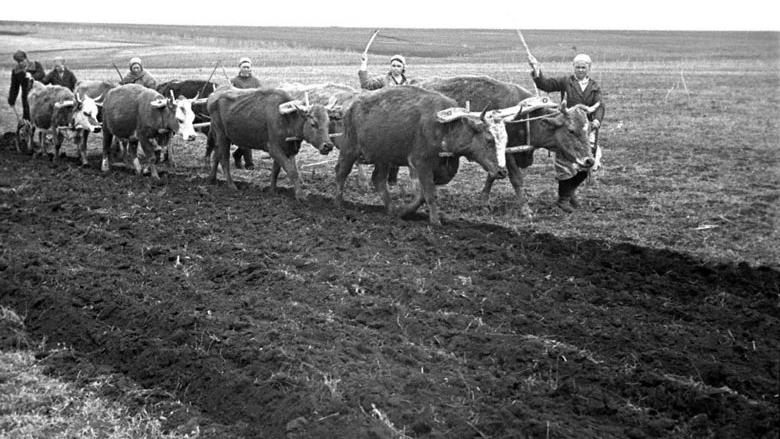 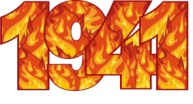 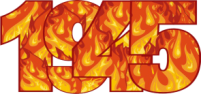 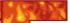 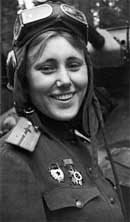 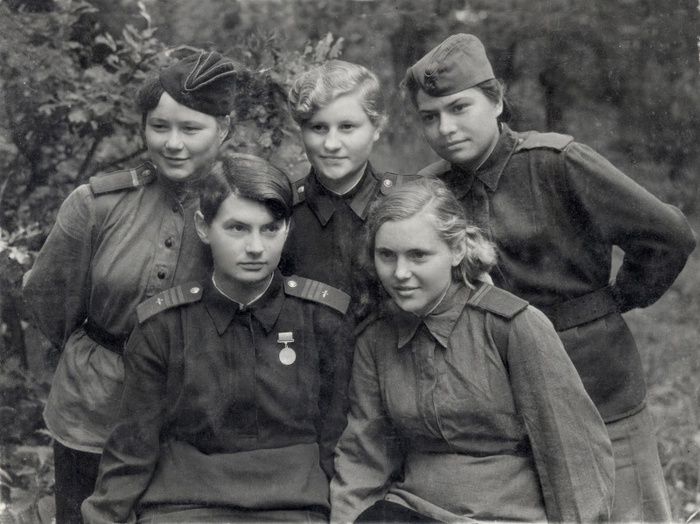 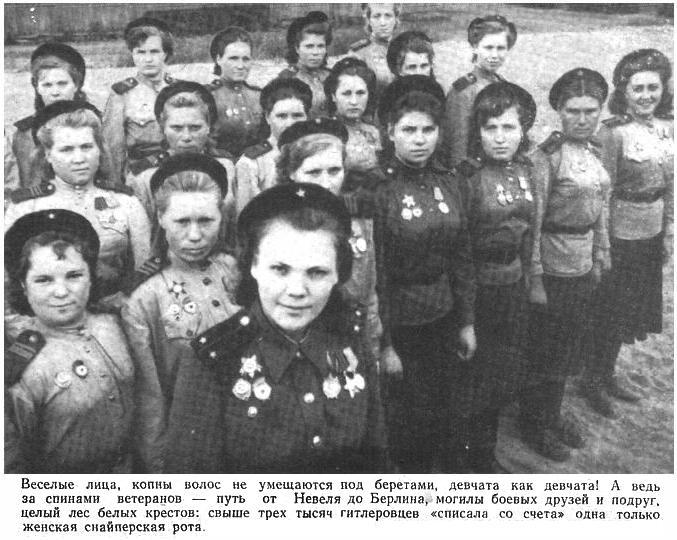 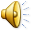 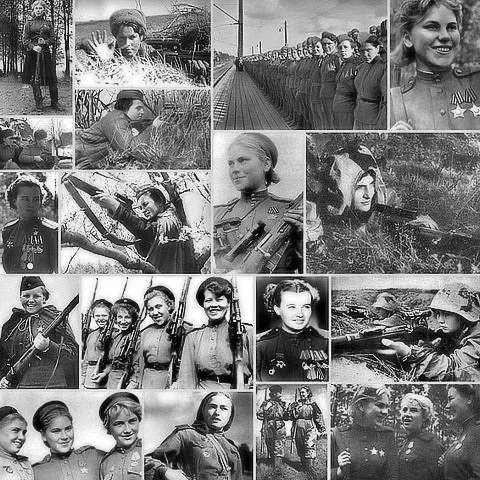 У Победы 
    женское лицо!
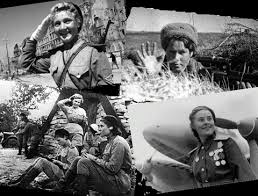 Спасибо           за внимание!